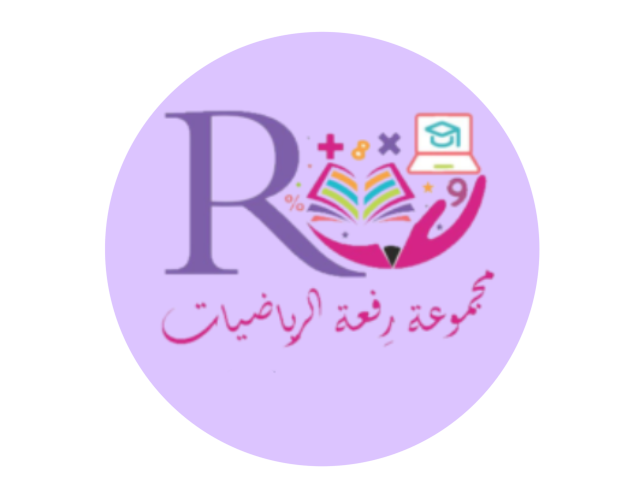 فصل القياس 
تهيئة
الصف الثالث الابتدائي
أ. ندى العيدي
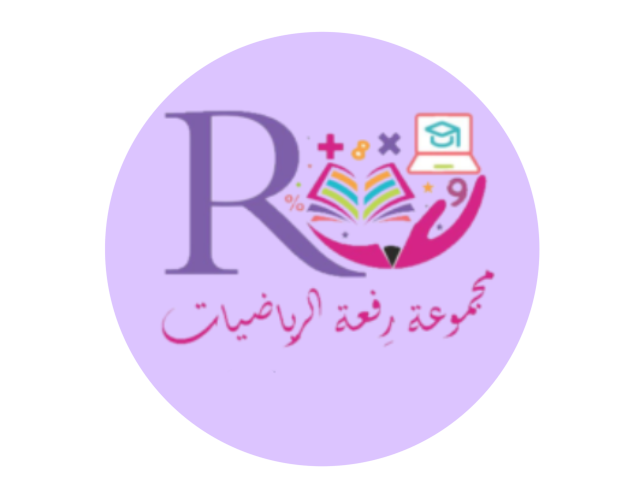 ما هي وحدات قياس الطول؟
من وحدات قياس الطول:
المللتر
السنتمتر
المتر 
الكيلو متر
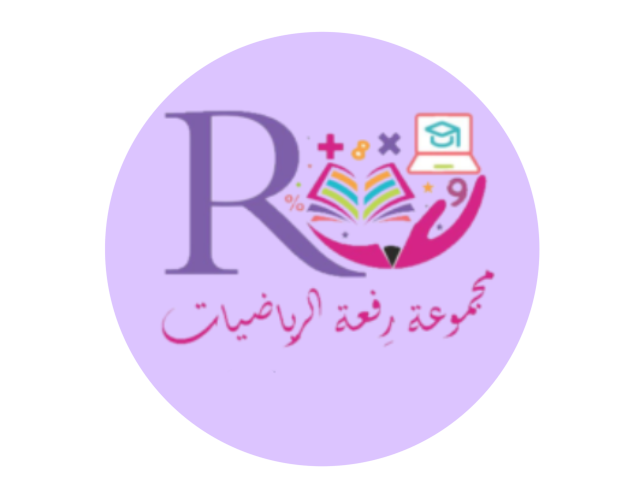 ماذا ساتعلم في هذا الفصل؟
اختار أدوات و وحدات قياس مناسبة 
احسب محيط شكل
اقدر الاطوال والمساحات والكتل والاحجام
اقرأ الساعة 
احل مسائل باستعمال الحل العكسي
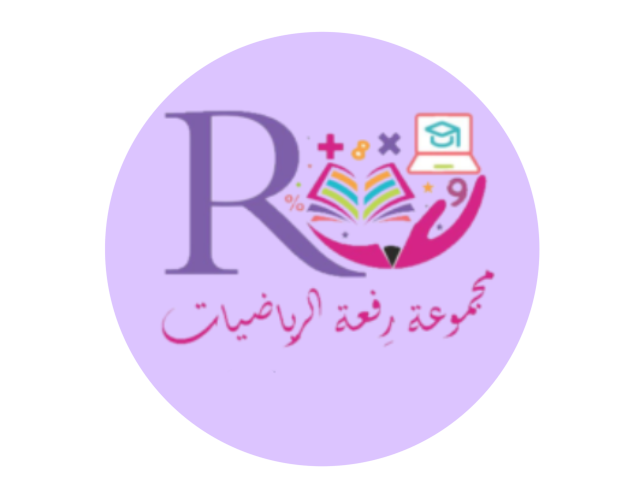 المفردات
الطول  ✏️    المساحة   ✏️ الحجم   ✏️  المتر
السعة  ✏️  الساعة الرقمية ✏️   المحيط   ✏️ الكتلة
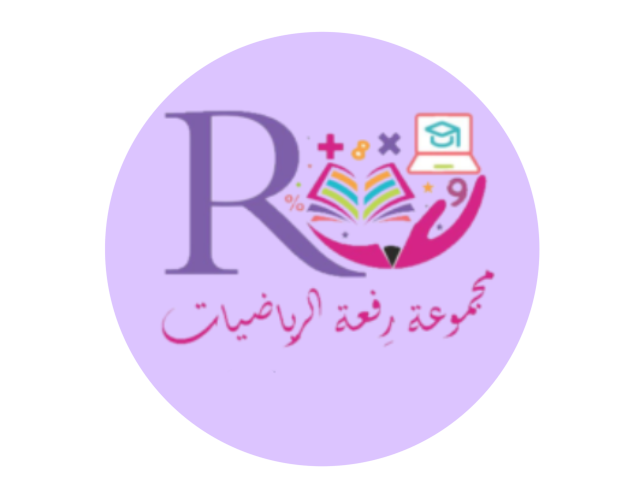 اجيبي عن الأسئلة الآتية:
١) أحوط الأطول:
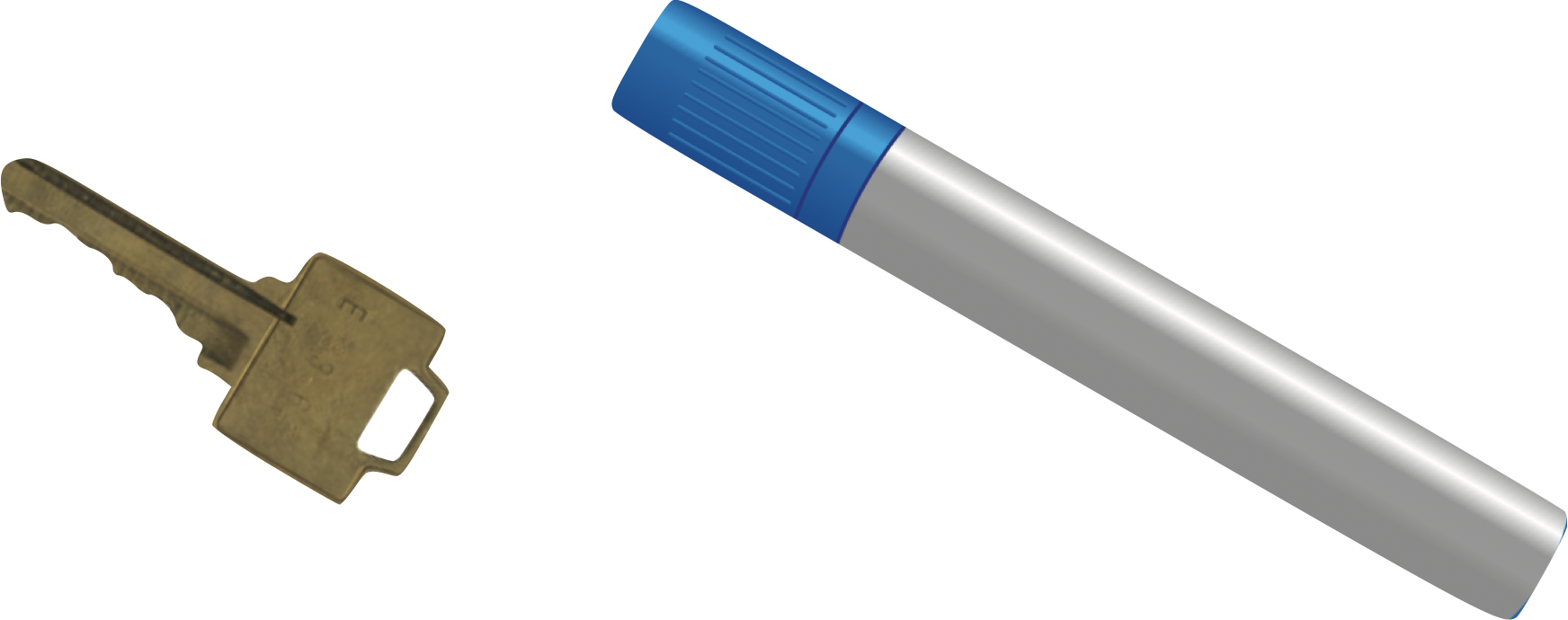 ٢) أحوط حول الذي يحوي أكثر:
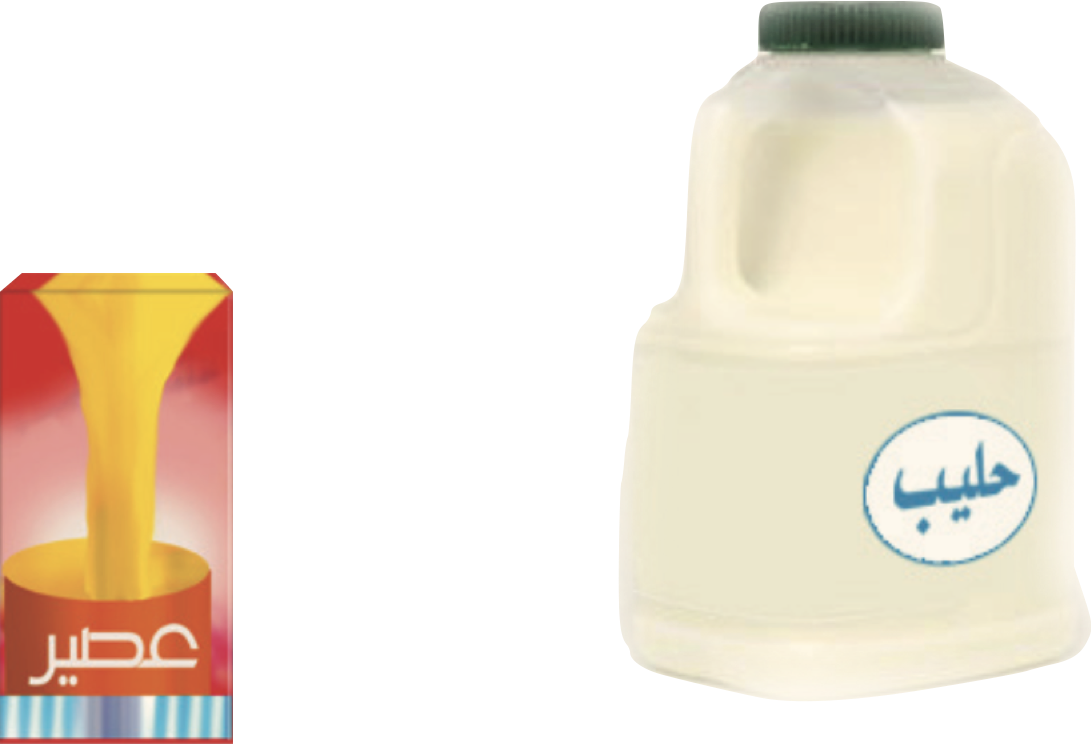 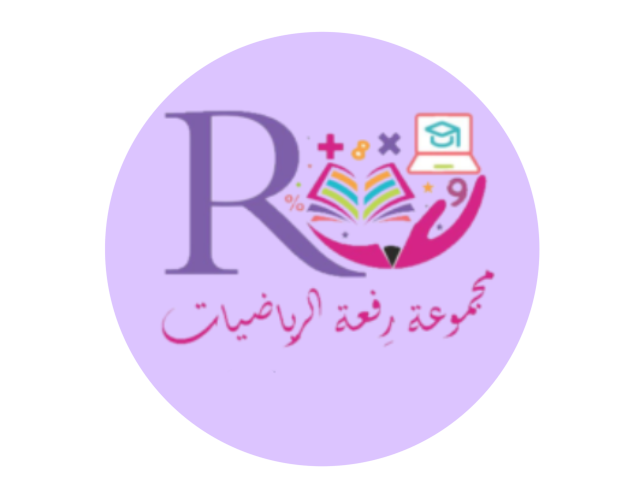 ٣) أحوط الأثقل :
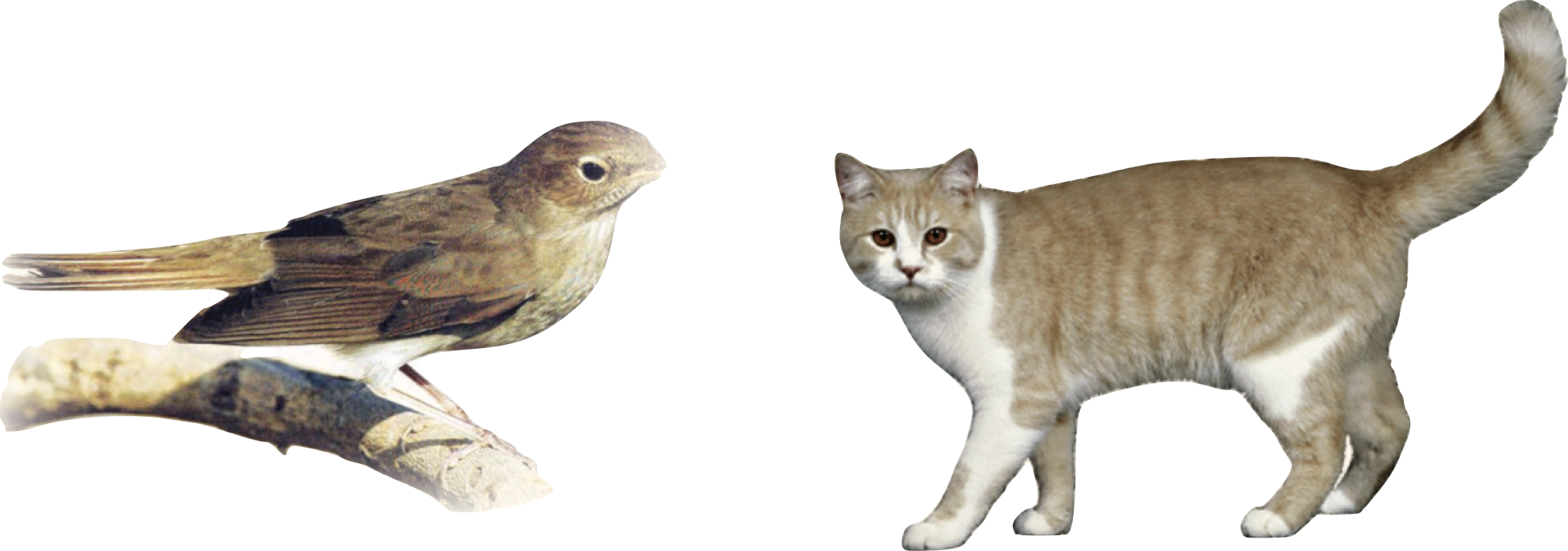 ٤) مشى خالد ٥ كيلو مترات، ومشى سعيد ٥ أمتار أيهما مشى مسافة اكبر ؟ أوضح إجابتي
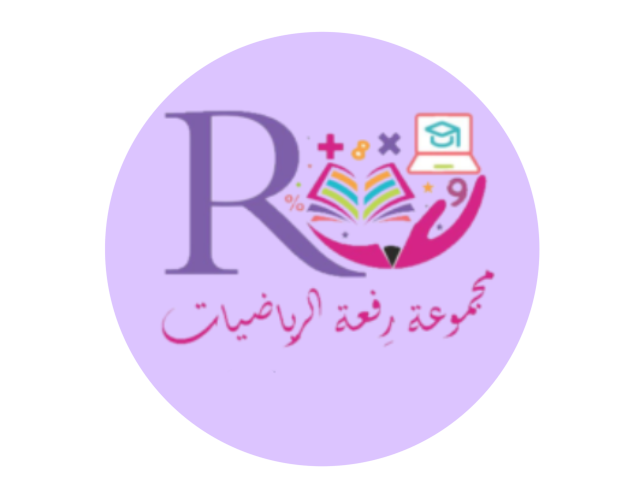 أجد مساحة كل من الأشكال التالية:
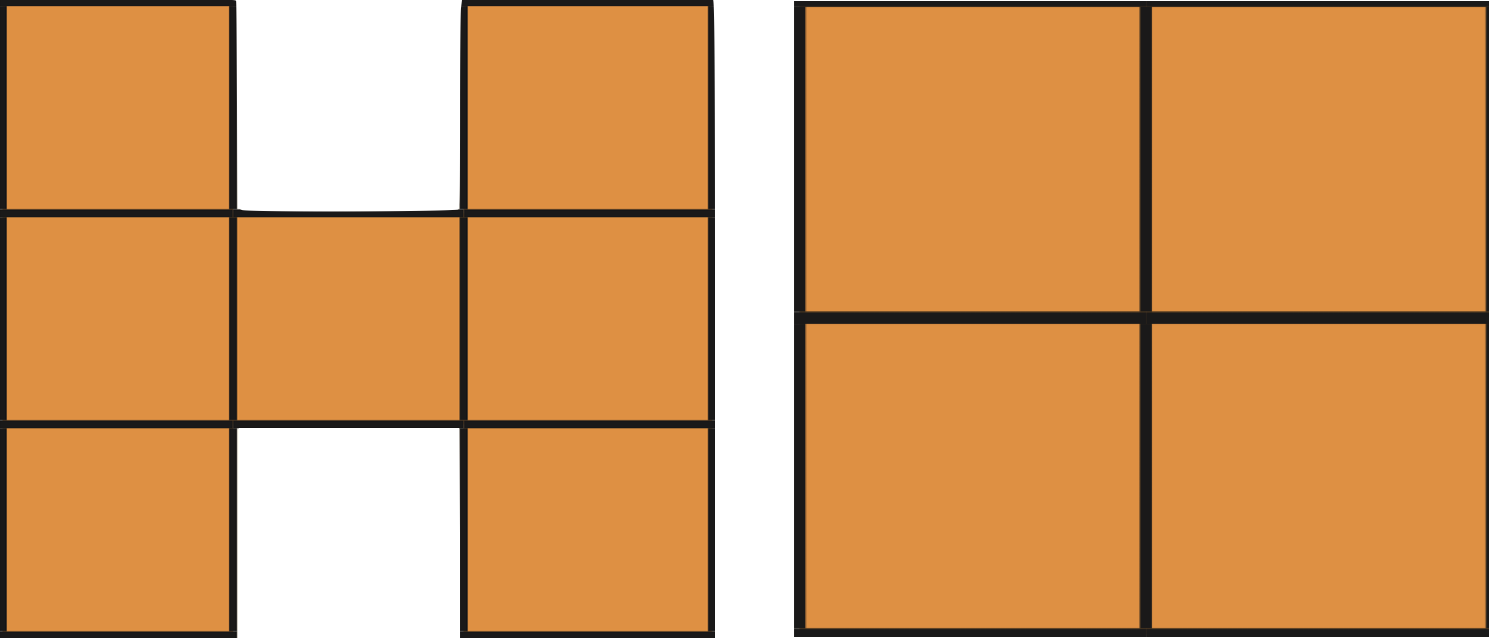 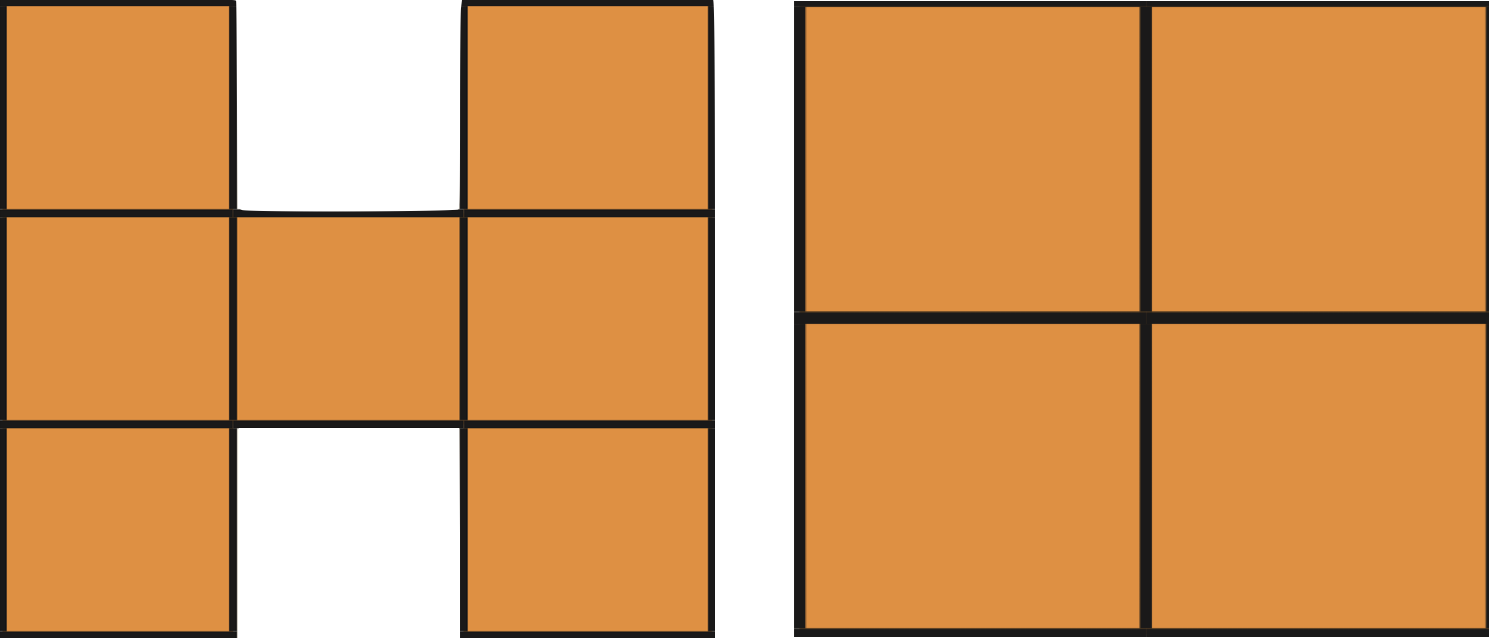 ٧) هل يمكن ان يكون لشكلين مختلفين المساحة نفسها؟
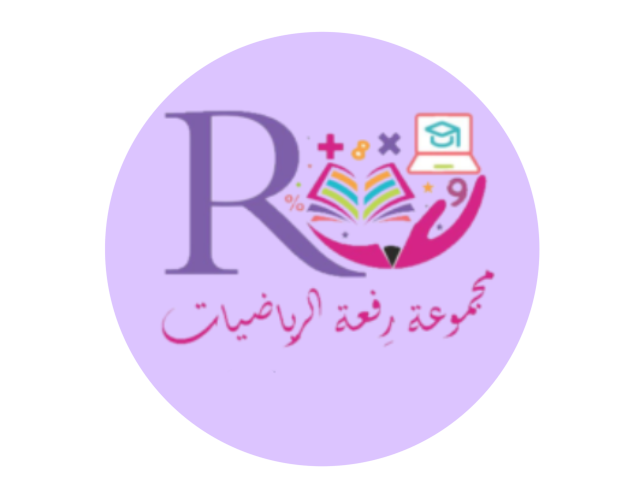 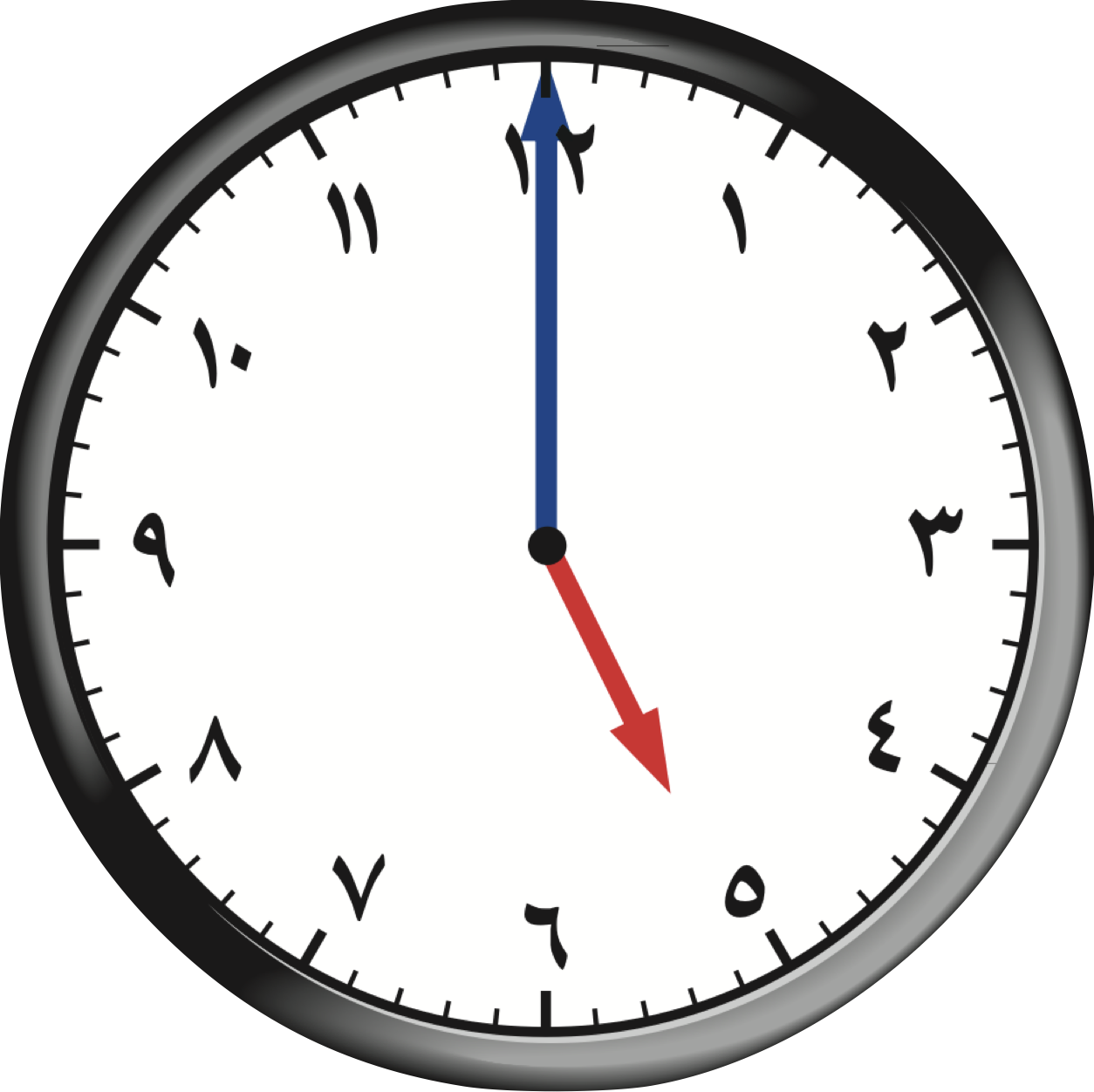 ٨) اكتب الوقت الذي تشير اليه الساعة .
٩) يفتح المجمع التجاري ابوابه الساعة الـ ٨:٠٠ صباحًا ، أفترض ان شخصًا ما دخل المجمع عندما فتح ابوابه ، ثم غادره بعد ثلاث ساعات ، ففي أي ساعة غادر هذا الشخص المجمع؟
انقر هنا لنعرف الوقت معاً
وفي النهاية……ما هي المعلومة الجديدة التي تعلمتيها في هذا الدرس
أ. ندى العيدي